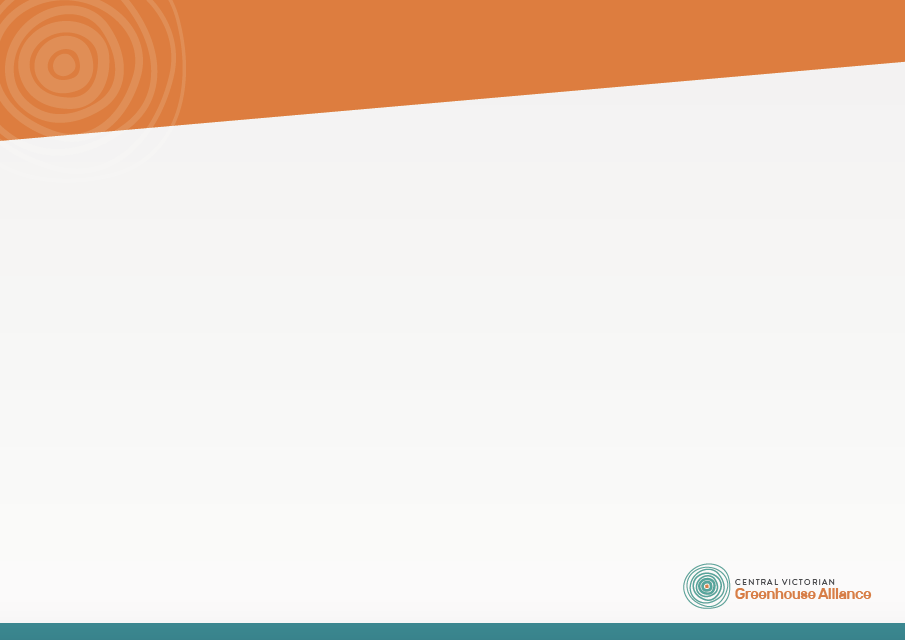 Renewable energy in the Loddon Mallee
Case studies –  Oct 2019
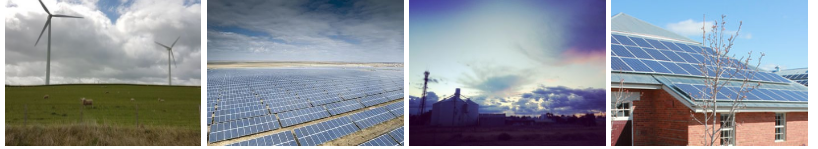 Hardwicks Meat Supply Kyneton – solar/battery microgrid
Need constant power for cool stores and freezers 
$10M meat supplies at risk
$1.2M annual electricity bill
3MW solar and 2MW battery
Cut power bill by 60%  
Can island in an outage 
Can shift peak load by utilising battery in peak periods
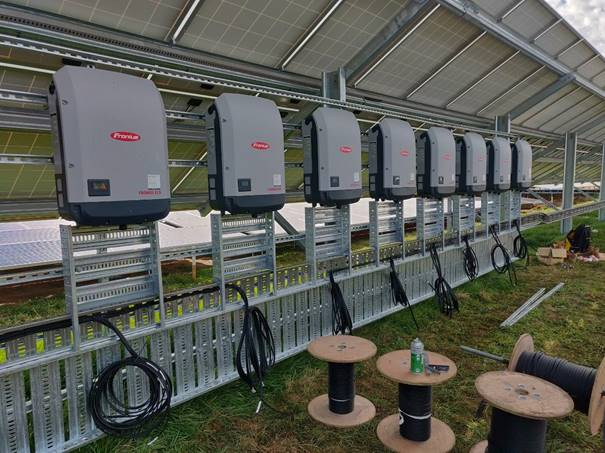 C
Lyttleton St Medical Clinic, Castlemaine
Invested $50K in solar and battery
      system through MASH program
Previous summers experienced 3-4 blackouts
Servers go down and fridges with vaccines at risk
Phones can go down creating medical risks
BYD batteries can run in ‘island’ mode 
Now have greater security of supply
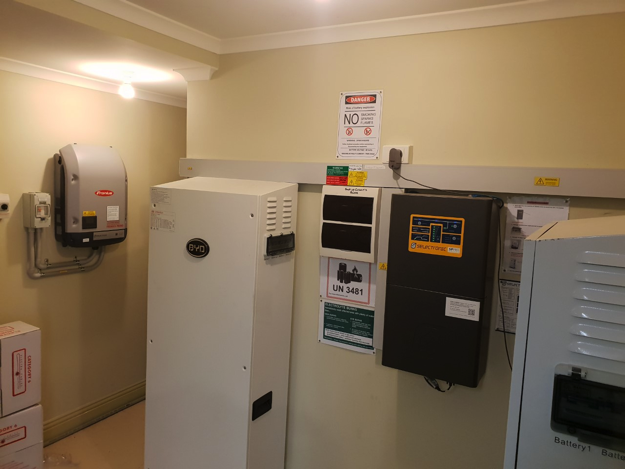 [Speaker Notes: STCs for a $30K 30kw system already has $19K STCs taken off price.]
Raygen Resources Pty Ltd
Homegrown new energy tech 
20 square metres of mirrors reflect on to ultra efficient solar panel (5000 x regular PV panel)
Turned into electricity (1MW) and heat (2MW)
Heat can be stored and used or converted later
Now sell tech to C&I customers
Electricity used by neighbouring mushroom farm ScatoPlus
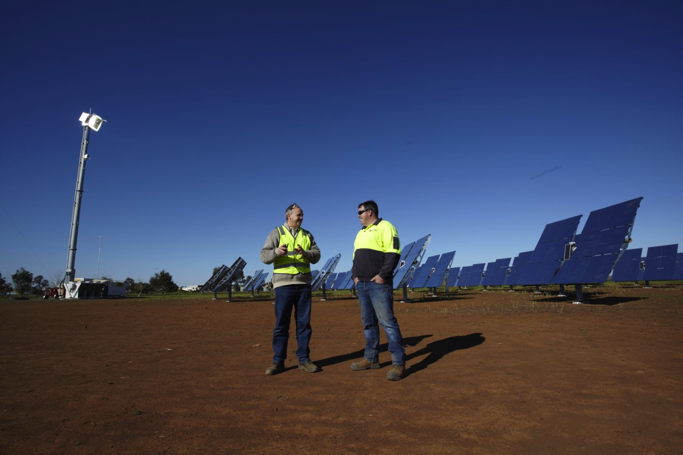 [Speaker Notes: Gallium arsenide used by solar panels in space]
Select Harvests Bioenergy Plant
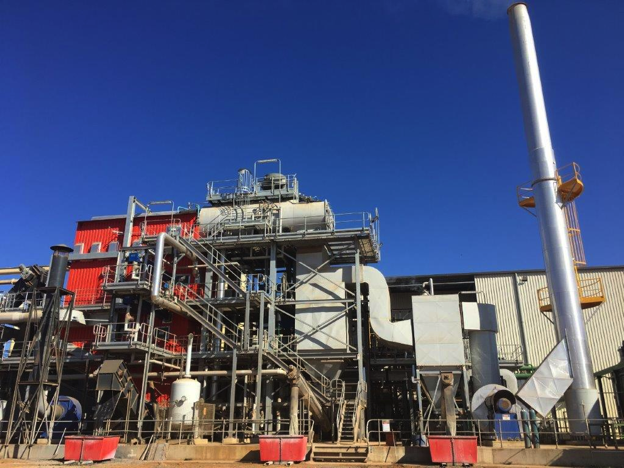 Converts 30K tonnes of almond waste (hulls, shells, tree prunings) to bioenergy 
Steam to electricity generating 20,000MWh/year
Enough to run nut cracking plant and dam pumps 
23,645 tCO2 cut annually 
Creates 30K tonnes of potash spread over 7000 ha of orchards
[Speaker Notes: Gallium arsenide used by solar panels in space]
Numurkah Solar Farm
100 MW solar farm offsets Melbourne Tram network
Neoen made land available to former owner 
Grazes 700 Merino Ewes under panels
Solar company benefits: Reduces fire risk and mowing/slashing costs 
Farmer benefits: gets access to good fencing, shade, feed and shelter
Dew on panels can act as irrigation in dry periods
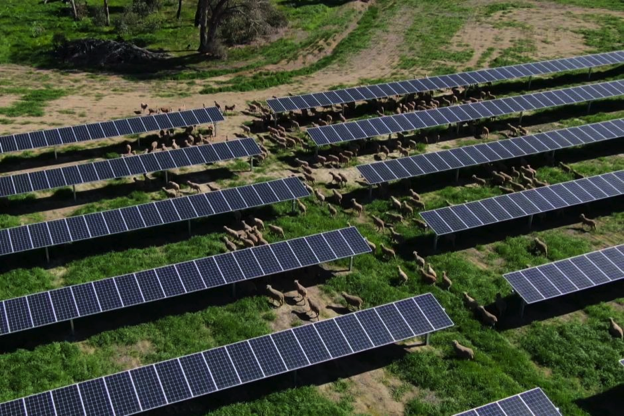 [Speaker Notes: Gallium arsenide used by solar panels in space]
Englefields Wine Grape Services
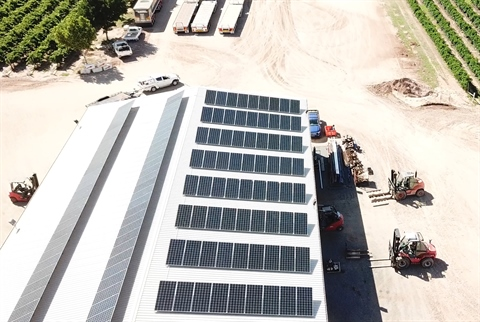 Installed 52kW system 
Slashed quarterly bills to $400 from $3500
Financed by a council Environmental Upgrade Agreement (EUA) 
Cash flow positive from day one 
Long term low interest loans 
Can include other EE measures
[Speaker Notes: Gallium arsenide used by solar panels in space]
Birchip Cropping Group
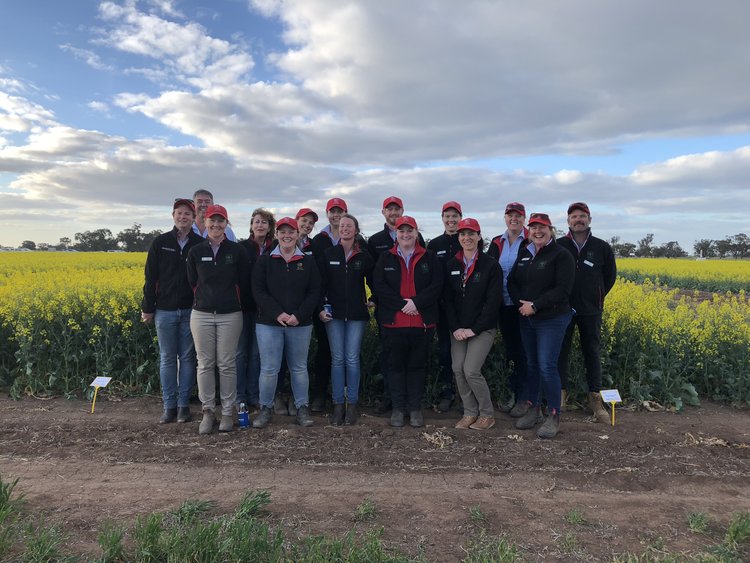 Farmer driven farm research group
Microgrid with 55 1kW solar panels & 137kW battery = $346K  ($210K – Vic Govt)
Battery powers drying lab at night – not commercially sensible 
Connected to main power grid
Est as RE demonstration site for farmers & communities 
Est annual power bill cut = $12,000
Turned on in July
[Speaker Notes: Gallium arsenide used by solar panels in space]
Kia-Ora Piggery
Produces 5,000 tonnes of effluent solids/yr
Collected in 20ML covered ponds
Generates 55-60% methane & 30% CO2
2nd-hand Ford Falcon motors modified to run on biogas
Cut farms annual power bill from $350K to $230K
Cuts equivalent 20,000t CO2/yr
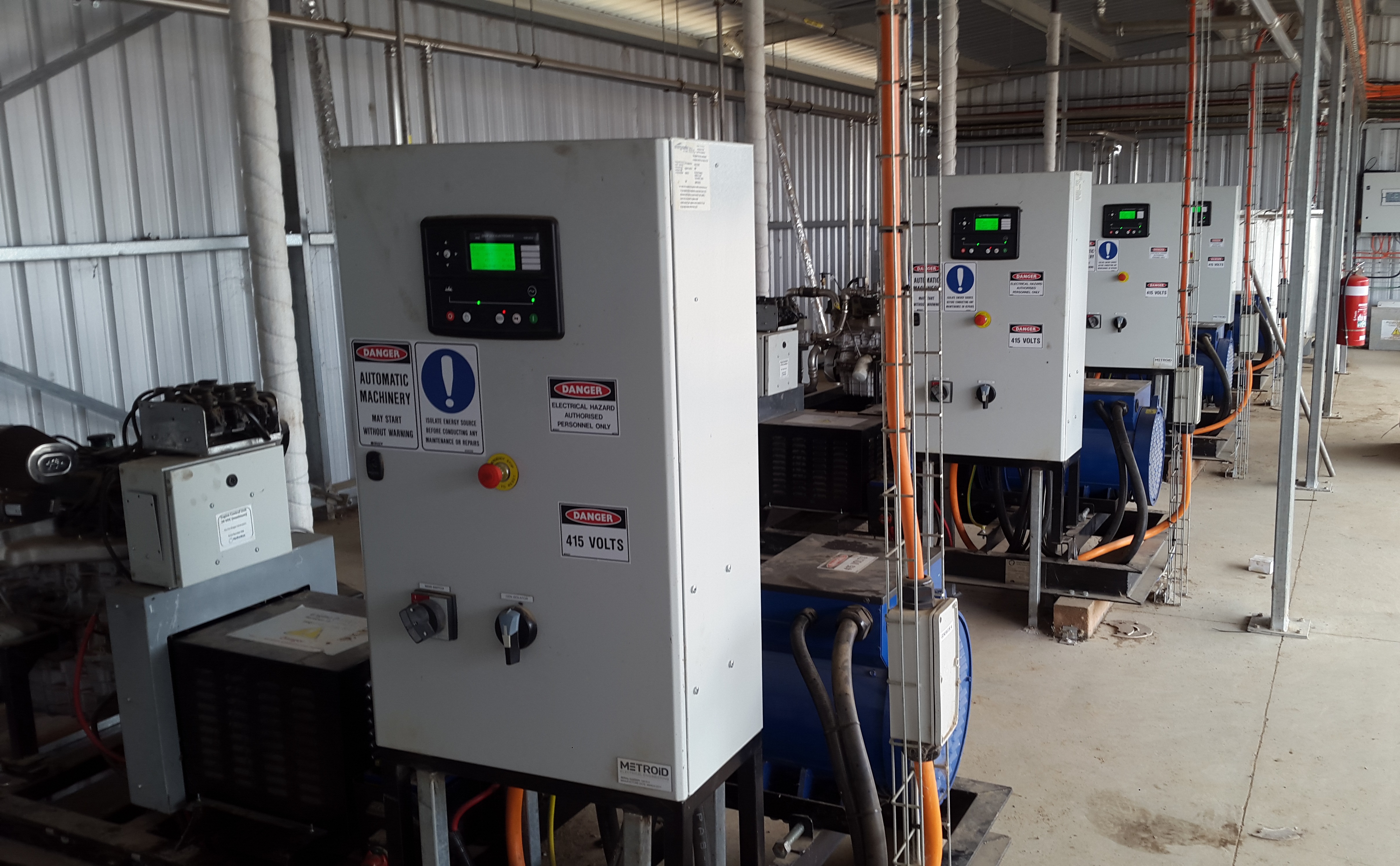 [Speaker Notes: Gallium arsenide used by solar panels in space]
Renewable Newstead
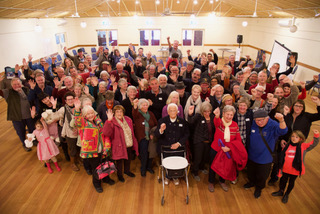 Commercially viable small-scale solar
Business model established 
Vic Govt $1m to help build solar farm
Distribution tariff is key
Aim to deliver RE to all not just those who can afford solar systems
Commercial partners to build & retail
Customer loyalty over 10 yrs might equal green energy credits
[Speaker Notes: Gallium arsenide used by solar panels in space]